Тема урока:  Поговорим о школьной жизни. 
Цель: формирование коммуникативной компетенции по теме «Школа».
Тип урока: комбинированный
Ресурсы: УМК К.И. Кауфман «Счастливый английский.ру» 5 класс, интерактивная доска, проектор, интерактивная презентация, саундтрек к фильму «Гарри потер», листы с заданиями, шляпа,  смайлики и звезды для рефлексии.
Предметные результаты:  учиться употреблять лексику по теме, модальный глагол , глагол to  have в рамках речевых ситуаций. При непосредственном  общении понимать в целом речь учителя по ведению урока.  При опосредованном общении (на основе аудио текста) развивать навыки аудирования с опорой на текст и с целью самоконтроля.
Личностные: углубить  интерес к изучению английского языка,  через знакомство со школой Хогвартс и сказочным персонажем Гарри Поттером. 
Регулятивные:  самостоятельно формулировать тему  урока после предварительного обсуждения; самостоятельно  делать выводы; адекватно самостоятельно оценивать правильность выполнения заданий. 
Познавательные:  извлекать информацию, представленную в тексте; учиться  понимать прослушанный текст и отвечать на вопросы; строить речевое высказывание в устной и письменной форме осознанно. 
Коммуникативные: закрепить грамматический материал в языковых упражнениях; осмысленно выбирать  лексико-грамматическую конструкцию при решении языковой задачи.
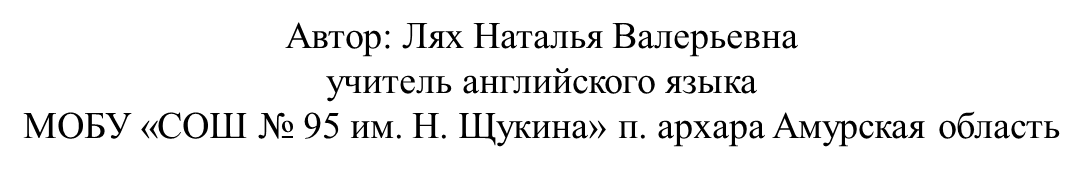 How  are you?
Your task is to put the words in the correct order. And you will know the topic of our lesson.
life, about, Talking, school
about
life
Talking
school
[3:] - world, word, learn
[ʤ ] - Biology, Geography,
          technology,  language
[θ]  - think, Mathematics
[tʃ] - Literature
[e¡] - favourite  , favourite  subjects
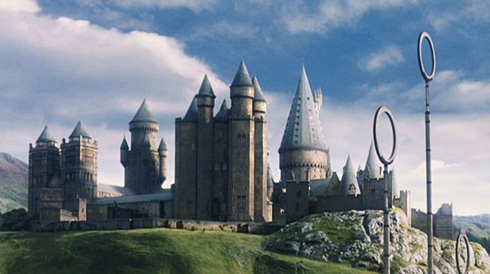 Look at this picture.  What school is it?
 What place is it? Do you know? 
Would you like to visit Hogwarts  school? Let us visit this place.
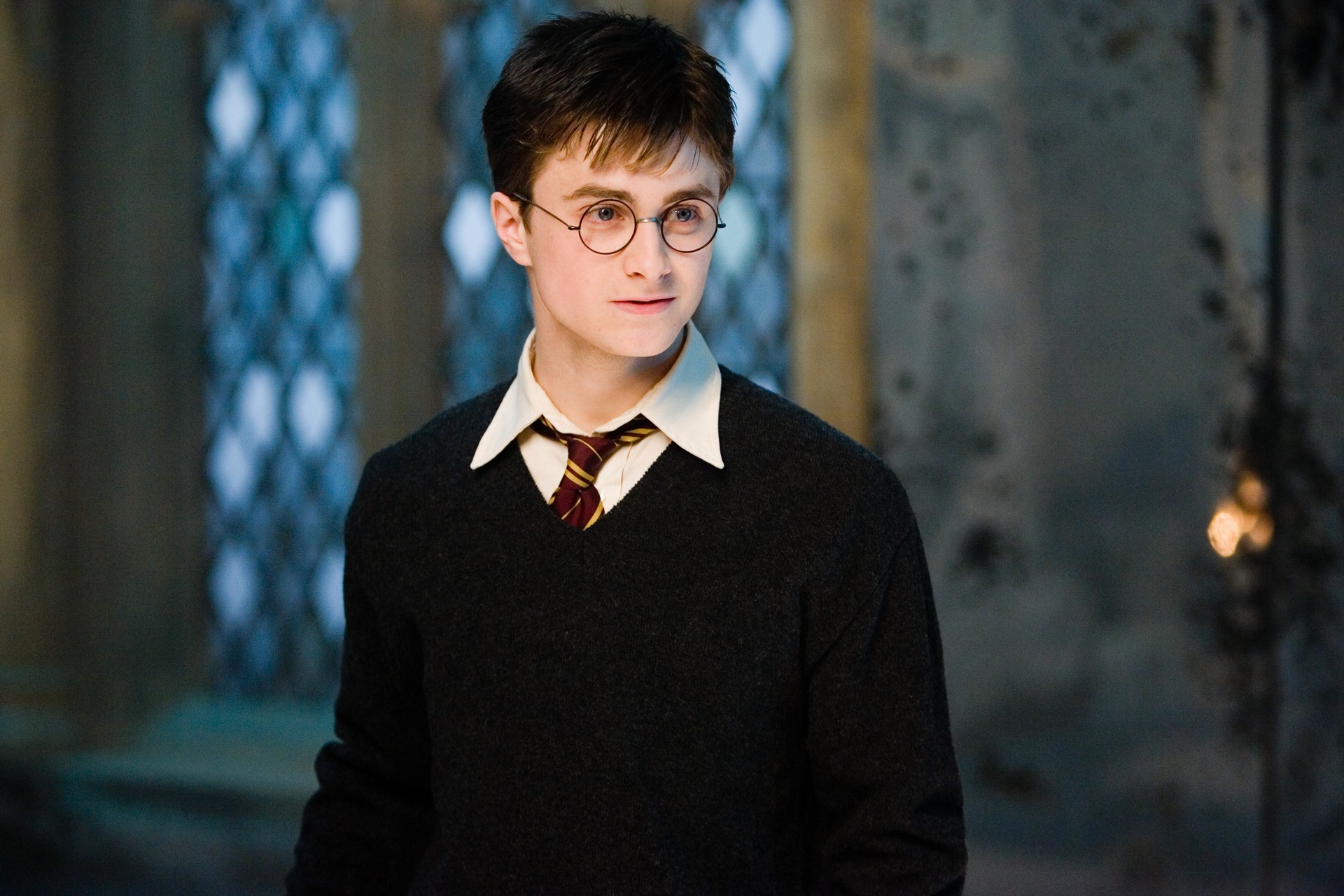 Who is this boy? 
Who knows about Harry Potter?
Who saw the film about H Harry Potter ?arr
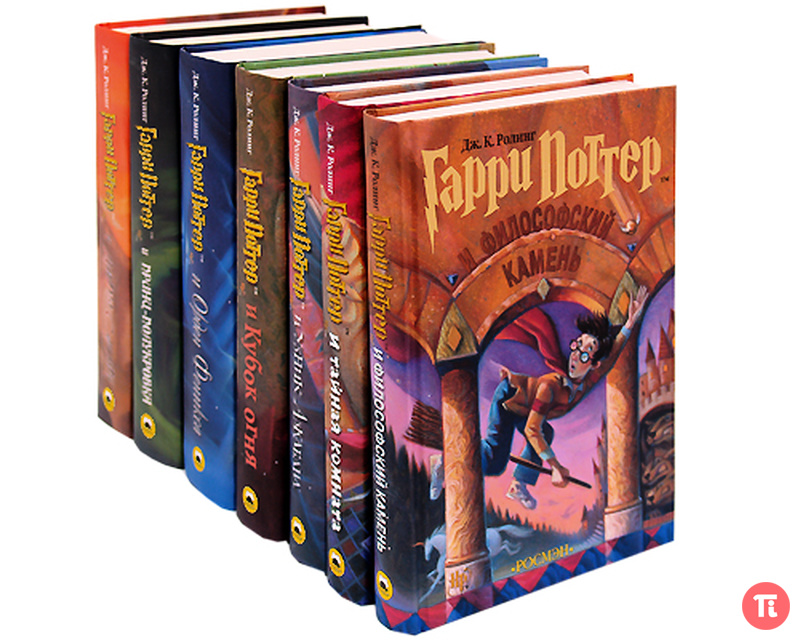 Who read he book about Harry Potter?
Book, film, disk
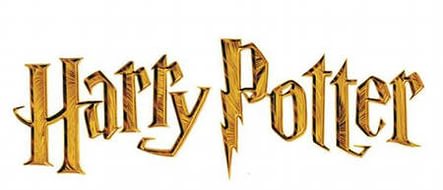 We are strong when we are united,
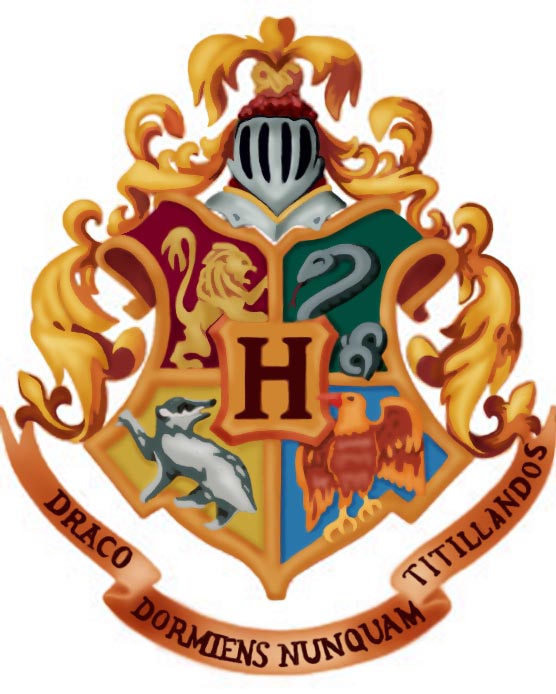 HOGWARTS!!!
We are weak when we are divided.
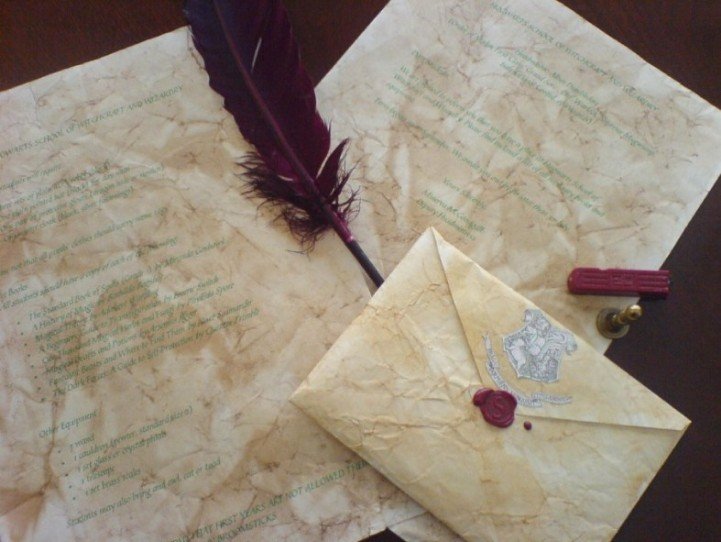 Today I’ve got a letter from Harry Porter. Listen to me, please.

Hello. My name is Harry Porter. I’m from London. I’m eleven. I have no parents but I have two good friends. We go to Hogwarts school.  It is big and old. Our school uniform is black. We have three holidays: Christmas, Easter and summer holidays.
Dear friends,
My name is Harry  Potter. I live in London. I’m eleven. I have no parents but I have two good friends. We go to Hogwarts school. It is big and old. We learn to fly.  We read magic books. Our school uniform is black. We  have three holidays: Christmas, Easter and summer holidays.
Look a the text again and fill in the blanks.
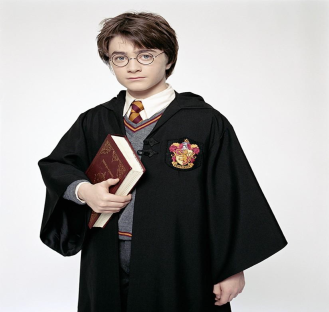 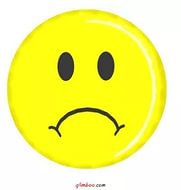 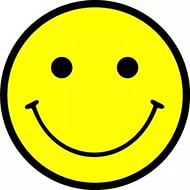 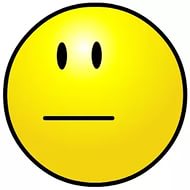 GOOD
NOT BAD
BAD
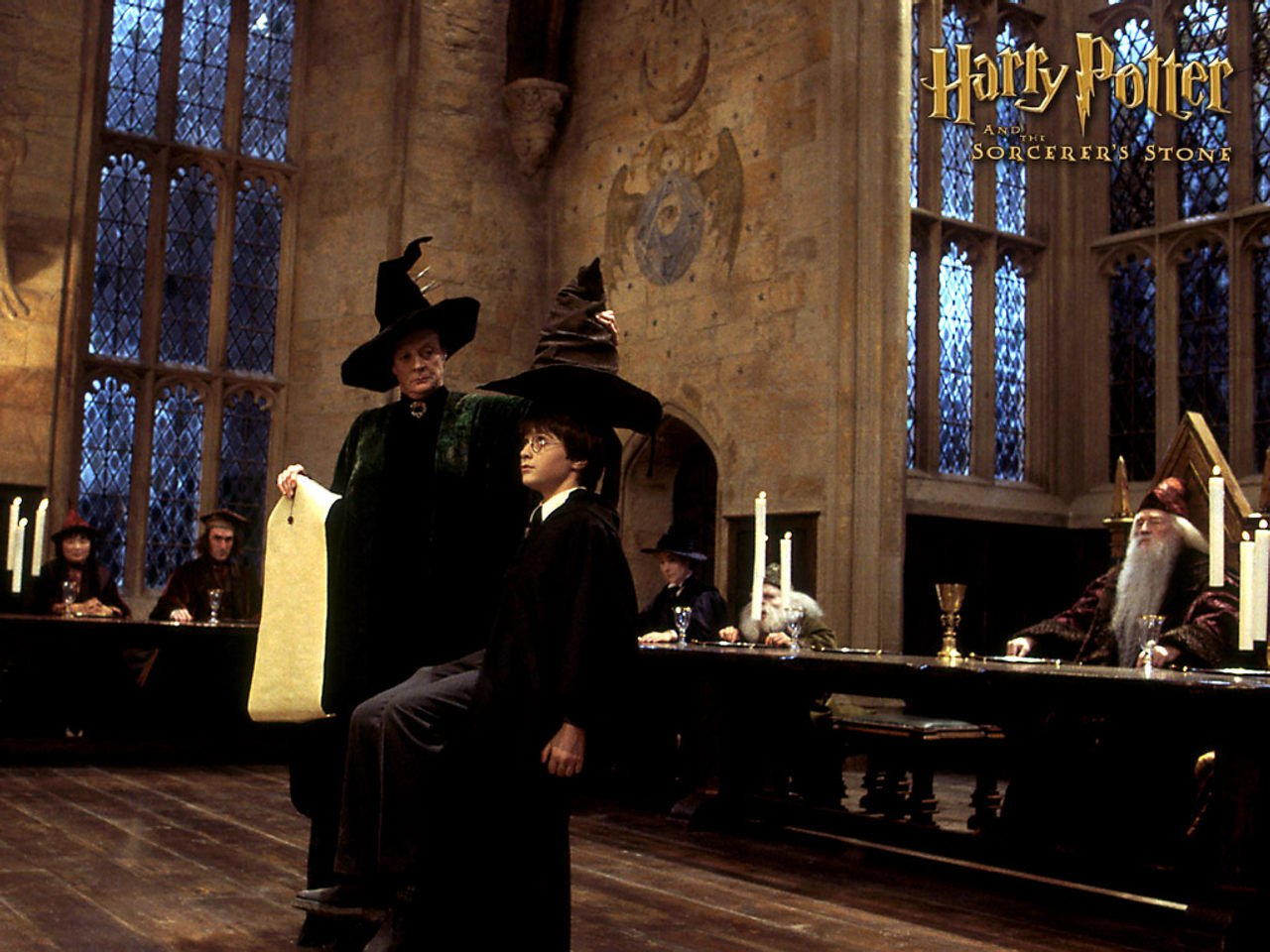 Magic Hat
I’ve got a magic hat too.
 I’ll put on and ask questions.
Can you answer my questions?
What things can you see in Harry Potter’s classrooms?
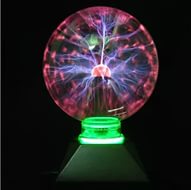 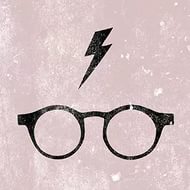 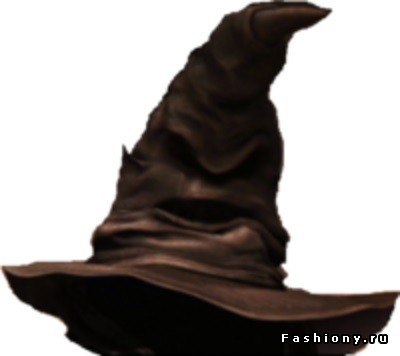 a magic  ball
glasses
a magic hat
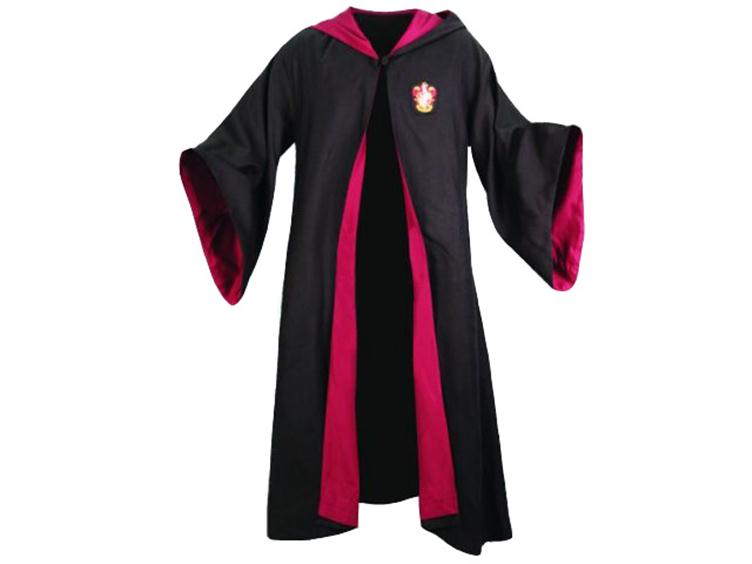 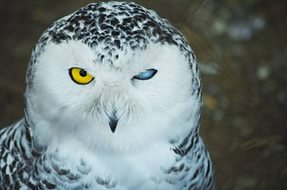 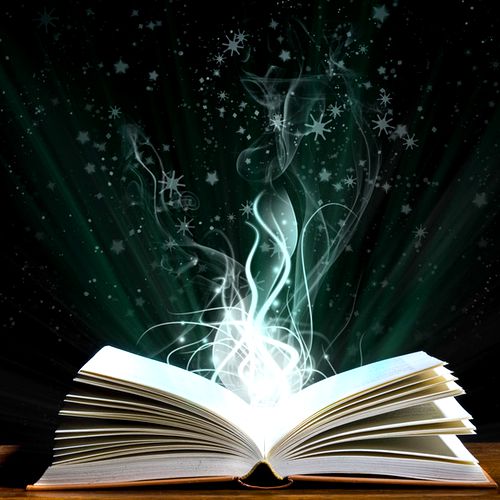 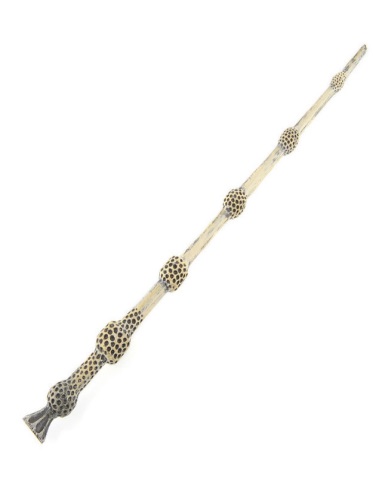 a  magic stick
a gown
an owl
a magic book
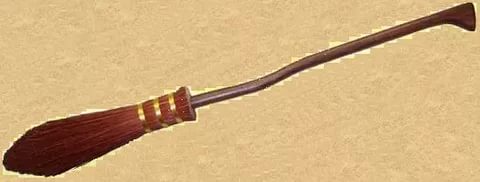 Let’s describe our classroom. What can you see in our classroom?
a broom
School  subject
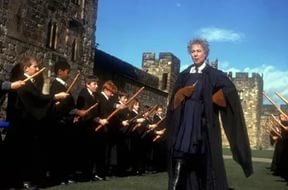 Flying


Magic Herbs

Potions

Transfiguration

Divination
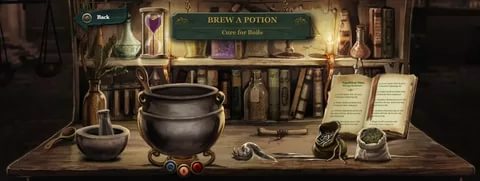 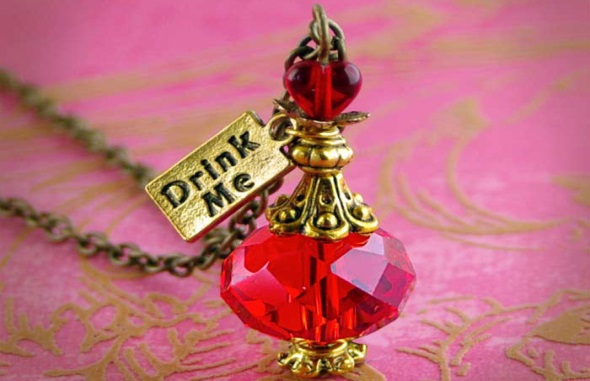 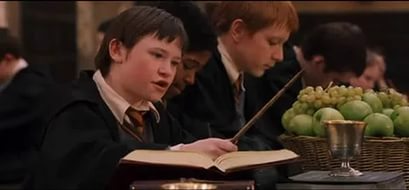 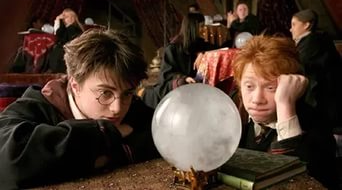 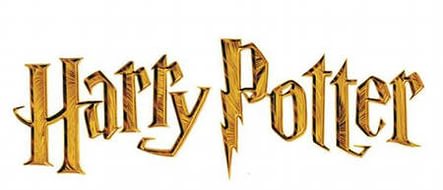 School subject
Geography
Biology
Design and Technology
Information Technology (IT)
Mathematics
Literature
Physical Education (PE)
Music
Art
English
My favourite subject is..
What school subjects do you have?
We have…
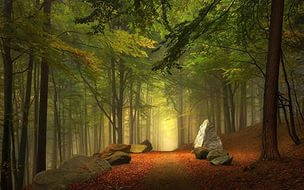 Let’s have a rest.
Tell your friend not to:
Велите другу не делать следующего:
1.Go to the blackboard.
2. Speak Russian.
3. Listen to the teacher.
4. Write in the copy book.
5. Play computer games.
6. Speak on the phone.
7. Look out the window.
please
Which of these instructions are right or wrong in the English lesson?
Какие из этих указаний правомерны \ неправомерны на уроках английского языка.
Your teacher can open the door,
but you must enter by yourself.
Do you agree with this idea?
Use the phrases: 
I think so..
I don’t think so.
I agree.
            I disagree.
Your home task is…
School Album
Project work
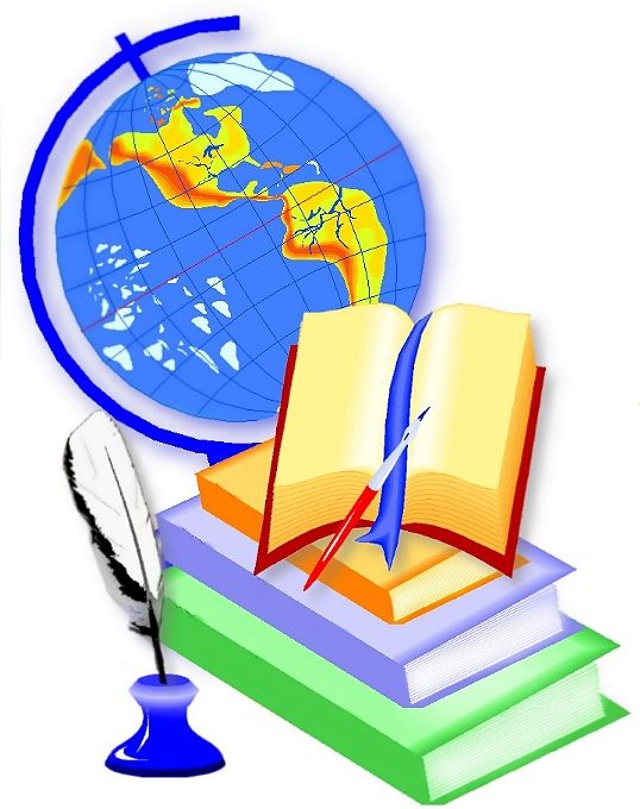 Sinquain
1 строка – заголовок
2 строка -2 прилагательных
3 строка- 3 глагола
4 строка- фраза из 4 слов
5 строка- вывод (существительное, которое перекликается с темой)
H. Potter
Brave, kind
Learn, fly, help
Magic can make wonders.
Magician
Human
You are the wizards of your life. Your happiness is in your hands.
The Hat of Wisdom
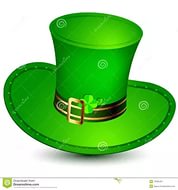 I did all my best!
The Hat of Criticism
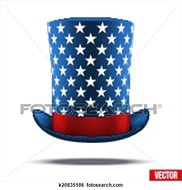 I should learn English better!